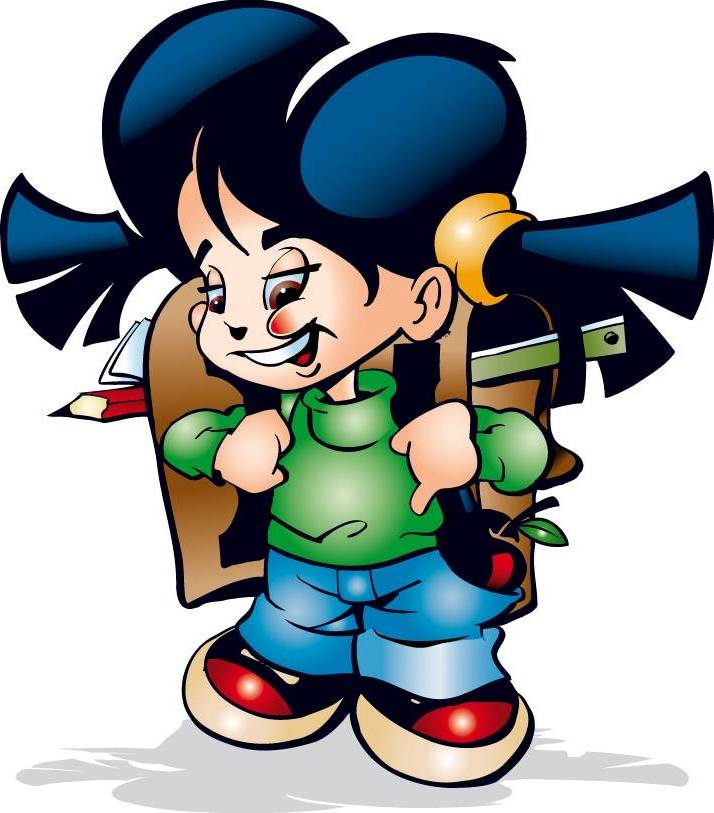 Преобразование рациональных выражений.
Алгебра 8
Учитель математики:
Новикова С.Н.
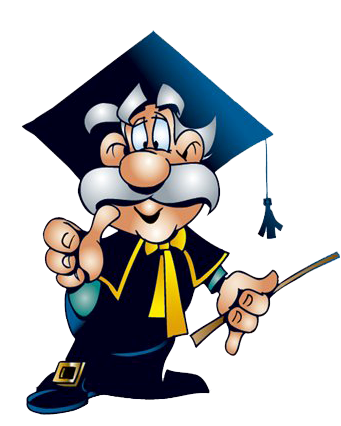 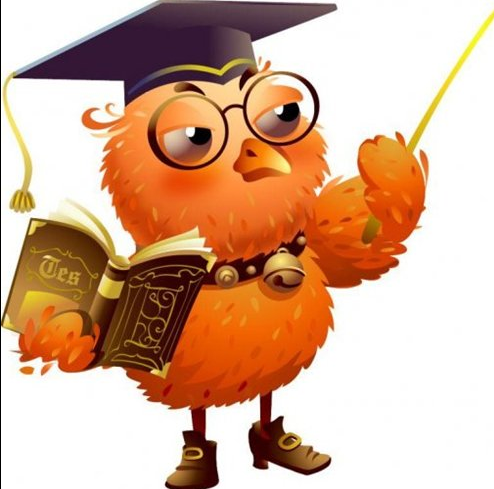 Цели урока:
Назвать наименьший общий знаменатель дробей и дополнительные множители
и
и
и
и
Сократить:
Найти ошибку
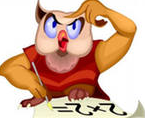 Найти ошибку
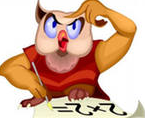 Найти ошибку
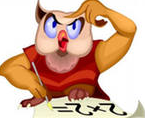 Найти ошибку
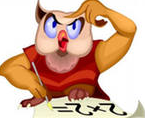 Упростить:
Упростить и найти значение при a= 0,5
                                                             b= -1
Домашнее задание
П.7,уровени А и Б: №154,
уровень В: 154 и 195
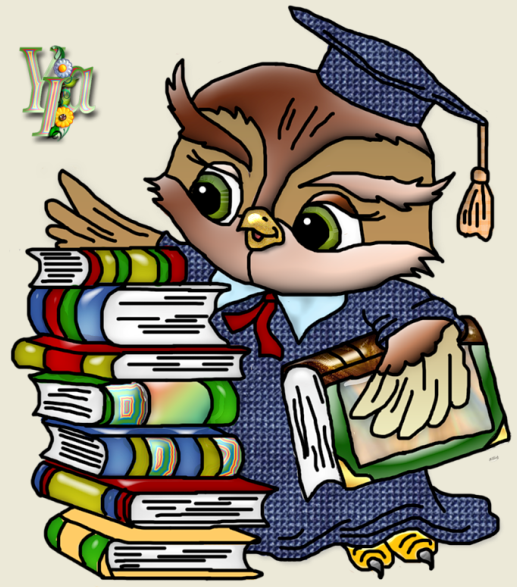 Варианты правильных ответов
б а в а
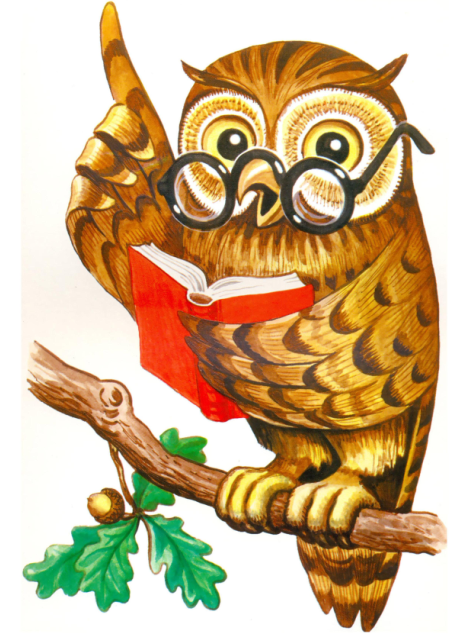 Критерии оценки
«5» - 4 задания
«4» - 3 задания
«3» - 2 задания
   «2» - 0-1 задание
Таблица самоконтроля
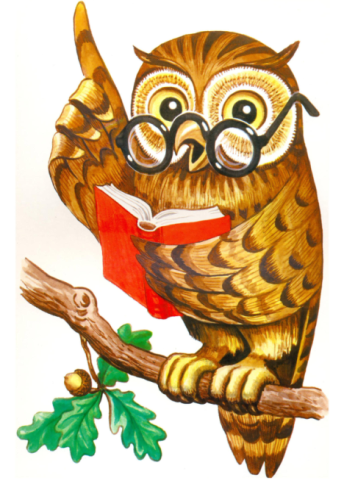